COLLEGE of ENGINEERING
Pilot project of
 qualified workforce training -  
 key factor in the activity of companies
ALLPPT.com _ Free PowerPoint Templates, Diagrams and Charts
College of Engineering pilot project of German dual education system in Moldova
Dual education - joint efforts and efficient cooperation between education institution and company  of future employees training
College of Engineering: proffesional technical postsecundar nontertiar institution 
 Established: Government Decision no. 989 of 10.12.2014 
 Location: Straseni mun. 1, V Crasesu st.
Dual system advantages:
High qualified workforce training with specific technical abilities and general skills as foreign language, computer etc.;
Attractive technical professional programs;
Efficient internship with an authorized supervisor;
Advanced employment opportunities.
College of Engineering
Possibilities for Students
Possibilities for Partners 
(private companies)
Best students selection;
Participation to the study programs;
Identical conditions for both theory/ practice;
Authorized supervisor of internship;
High interest for personal development;
Studies on base of dual partnership contract.
Strong link between theory and practice during the studies;
Compact studies of 2 years;
Minimum wage for all years of studies from partner company;
Practical tasks in small groups in a modern workshop;
Real chances of employment afer graduation.
College
Dual Partners
College of Engineering
Admission process
CI
Dual Partners
2. Application request to the 
Identified dual parner
Selection of company 
List of partners is published 
on the College webpage
3. Recommendation letter
4. Submitting all documents, 
including recommendation letter 
from the partner
5. Signing of contract
College of Engineering
Dual partners domestic and foreign companies:
Draexlmaier Automotive
Sumtomo Electric Bordnetze
Coroplast
GG Cables & Wires
La Triveneta Cavi Development
Introscop
Grip Engineering
Luprom
Whetec
College of Engineering
Study year 2018 – 2019following specialties:
Industrial technological equipment and accessories
Mechatronics
Renovated facilityCollege of Engineering
College of Engineering
Infrastructure:
Spacious and well equipped study halls
Administrative offices and for teaching staff
Modern workshop (total surface~500 sq.m.) 
Dormitory: rooms of 2 persons each, total capacity: 40 persons
Students cafeteria
New abilities and competences
Turning and milling sector
CNC lathe + milling machine
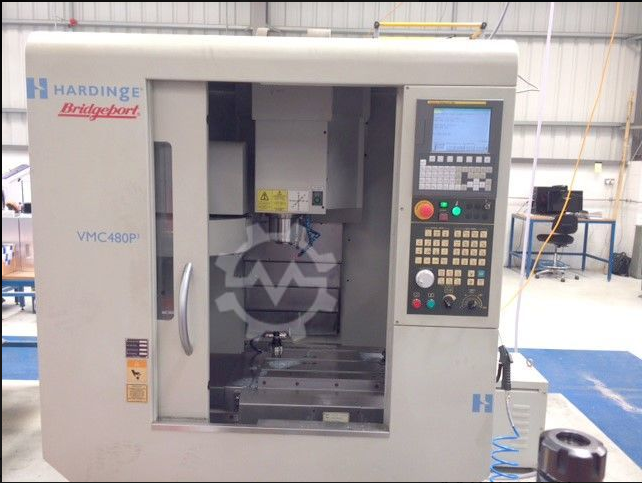 CNC milling machine
Metalworking (cutting, bending, welding)
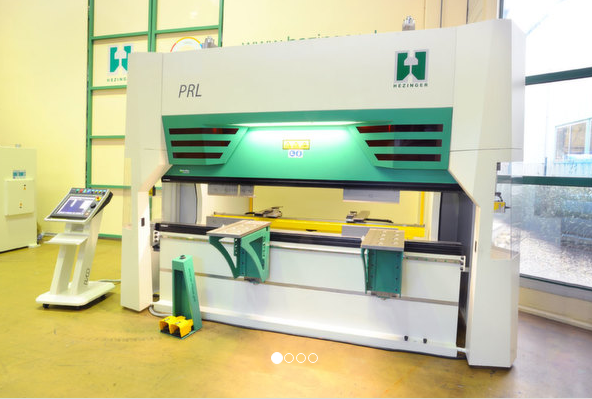 CNC metal bending machine
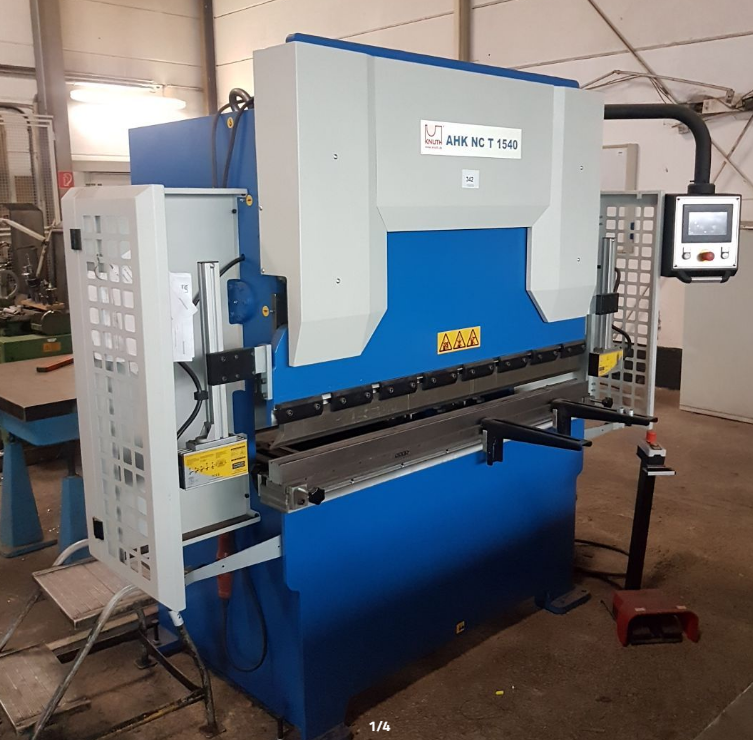 Metal sewing (welding) machine
Heat treatment of metal
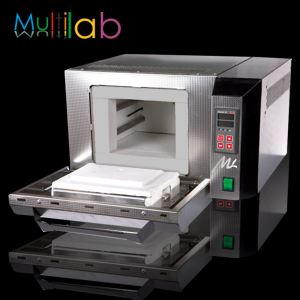 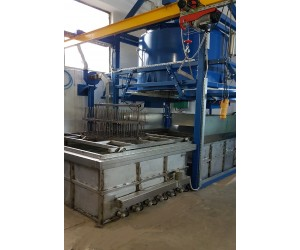 Measurement and testing, printing, engraving
Measurement machine
Printing machine
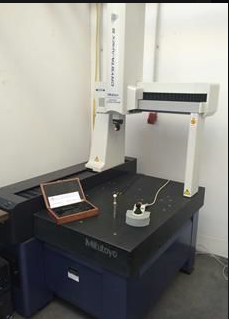 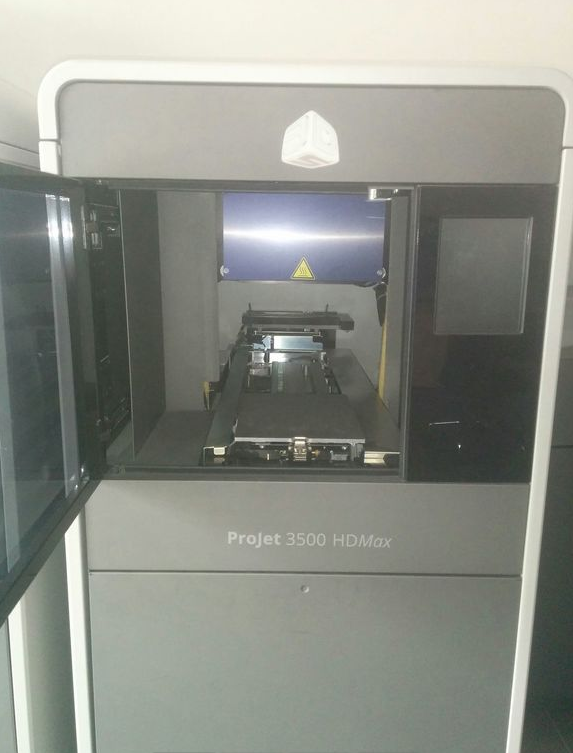 Engraving machine
Testing machine
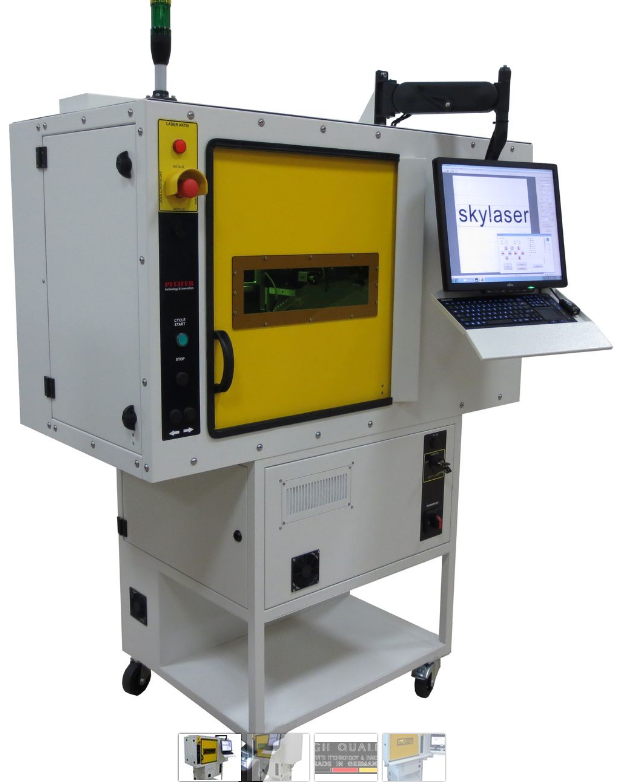 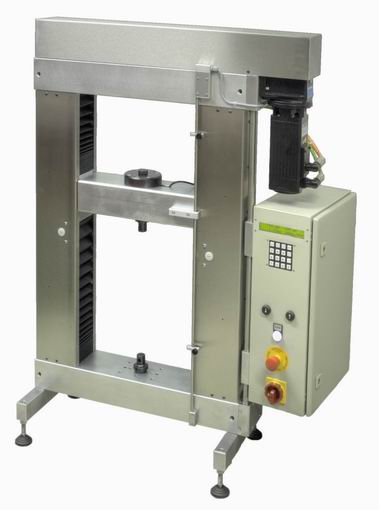 Automatization in construction of machines
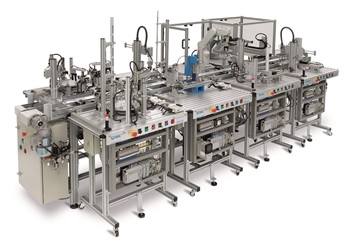 Modular, multifunctional production line
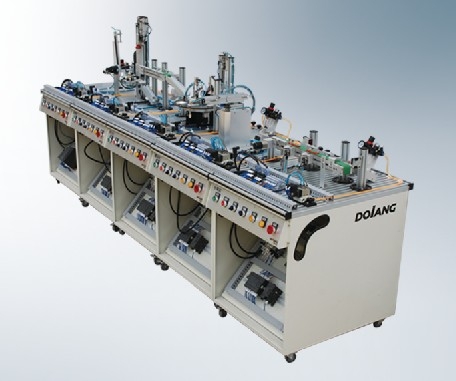 Thank You!
???